Давайте поиграем
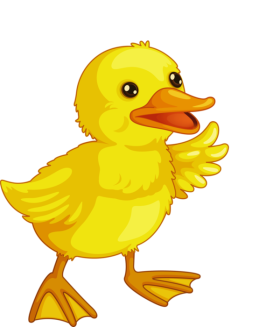 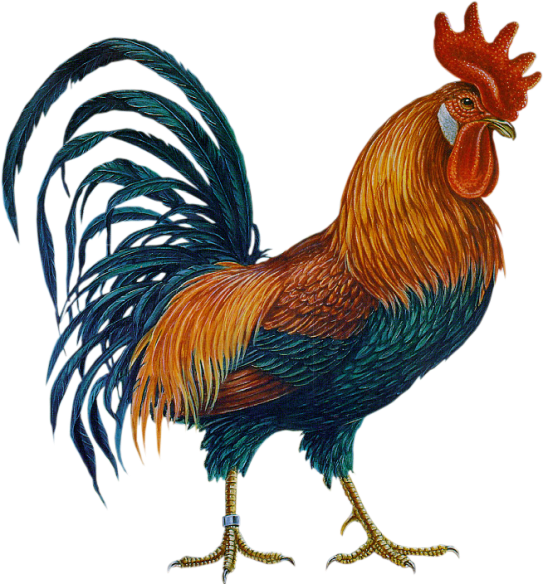 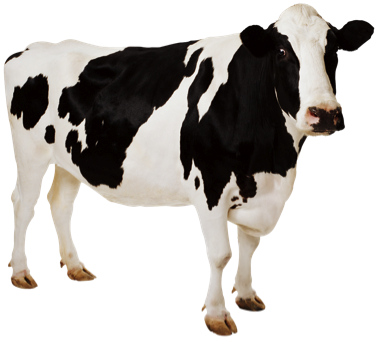 ДАВАЙТЕ ПОИГРАЕМ
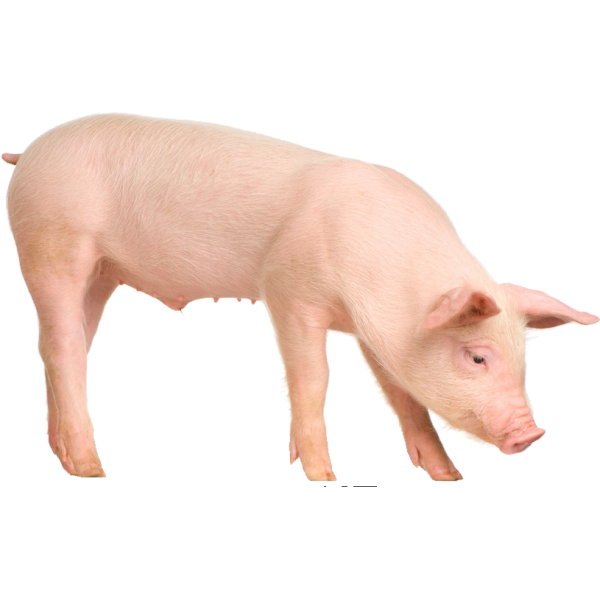 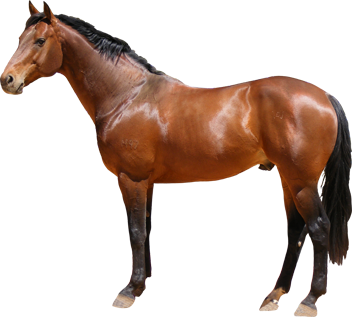 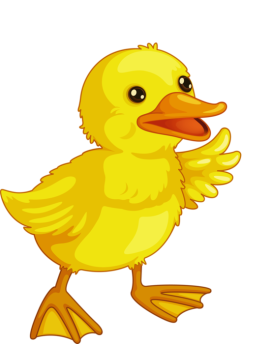 Мамы и дети
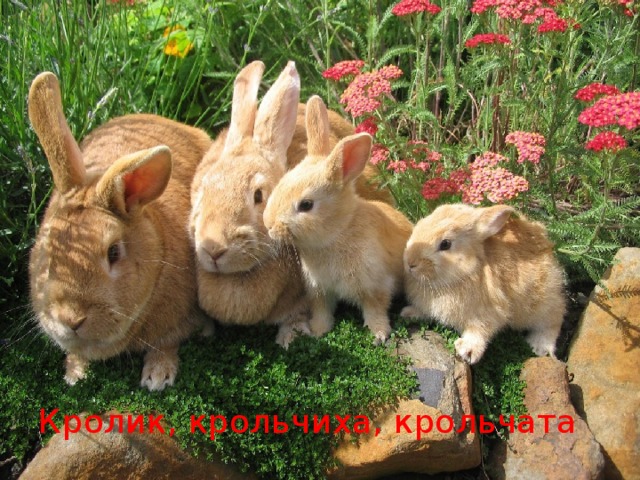 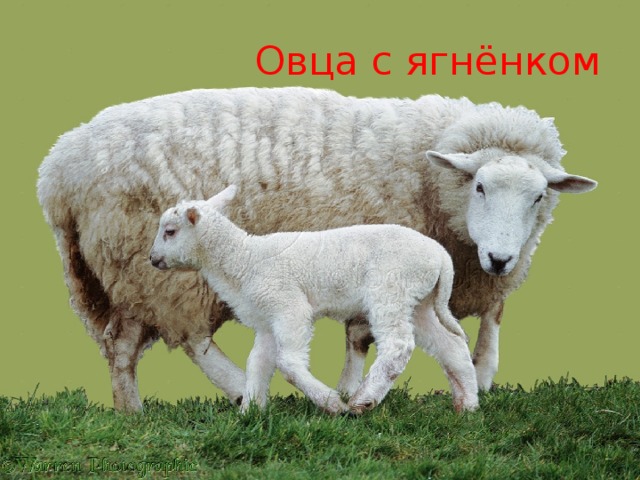 Мама - крольчиха, ребёнок –крольчонок
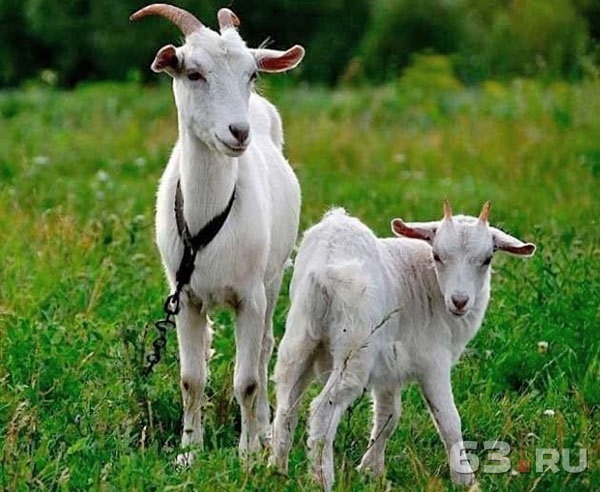 Мама – овца, ребёнок - ягнёнок
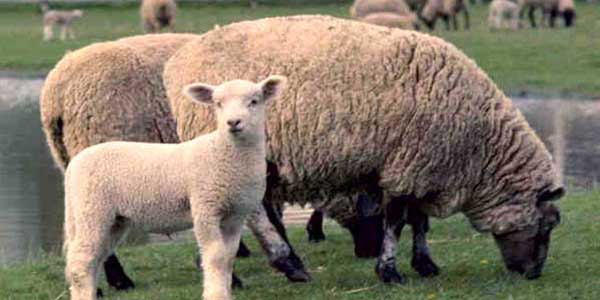 Мама – коза, ребёнок - козлёнок
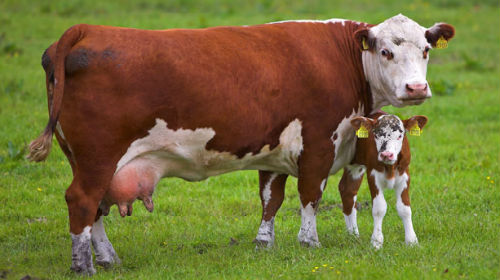 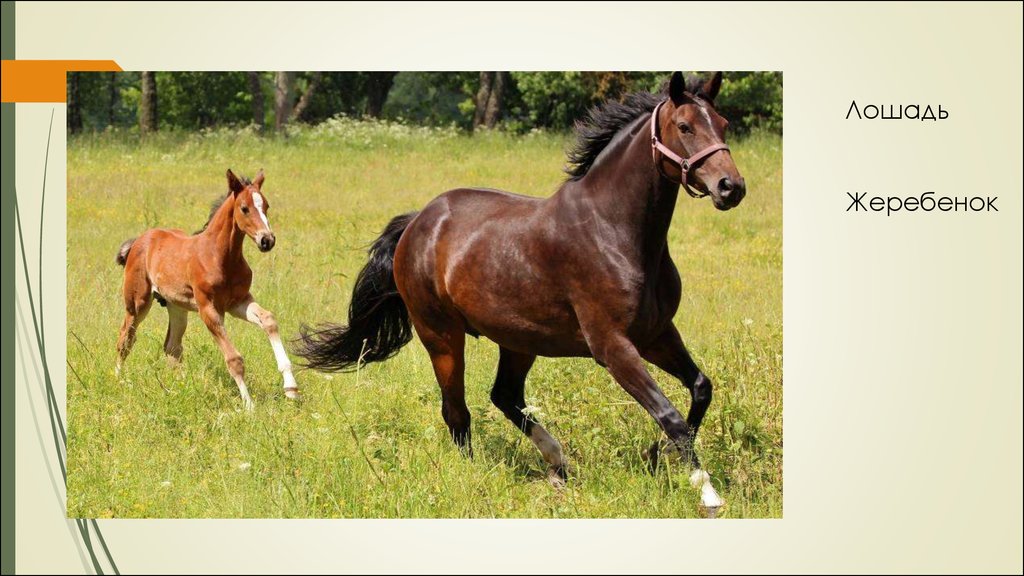 Мама – корова, ребёнок - телёнок
Мама – лошадь, ребёнок - жеребёнок
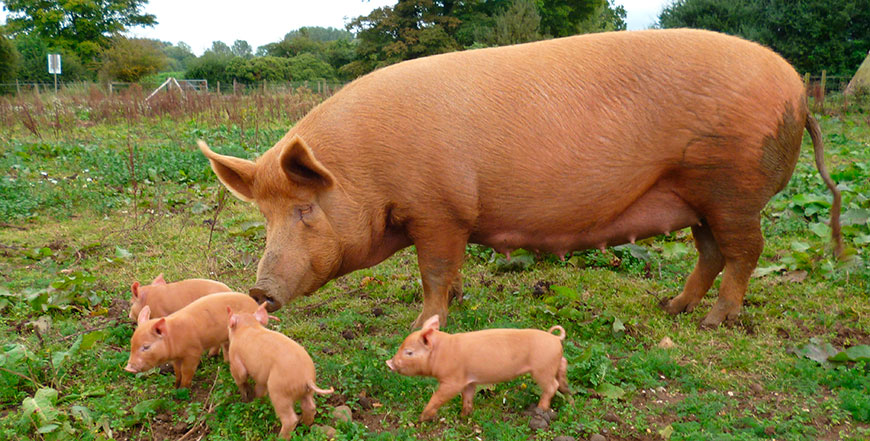 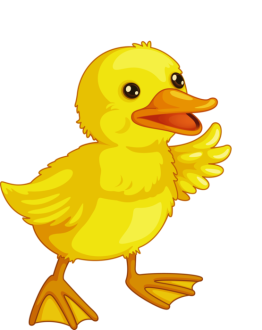 Мама – свинья, ребёнок - поросёнок
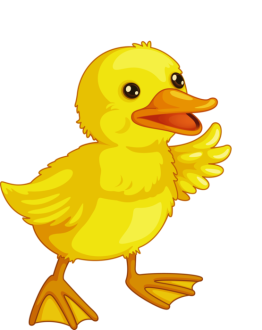 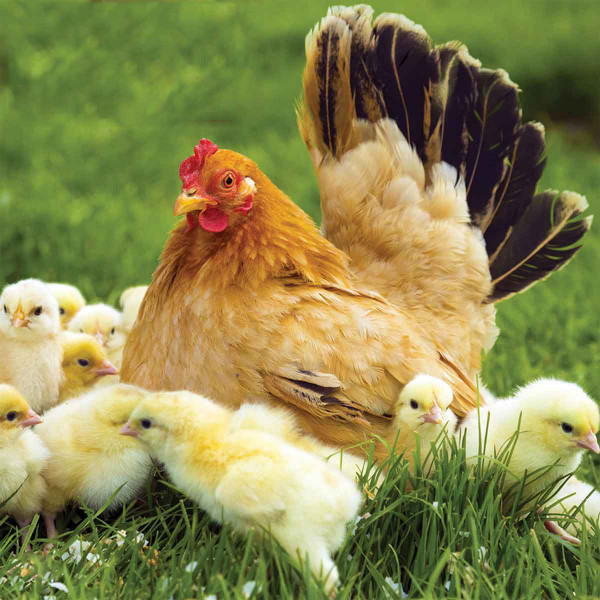 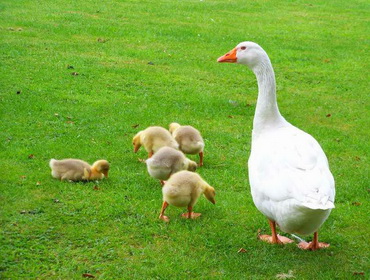 У гусыни -гусята
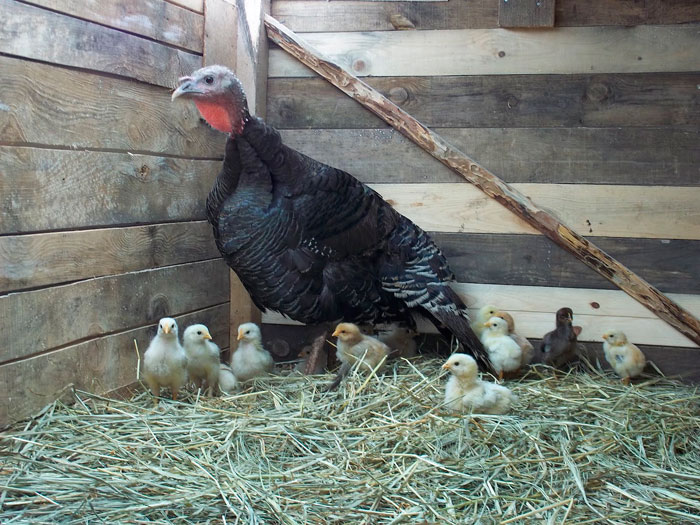 У курицы - цыплята
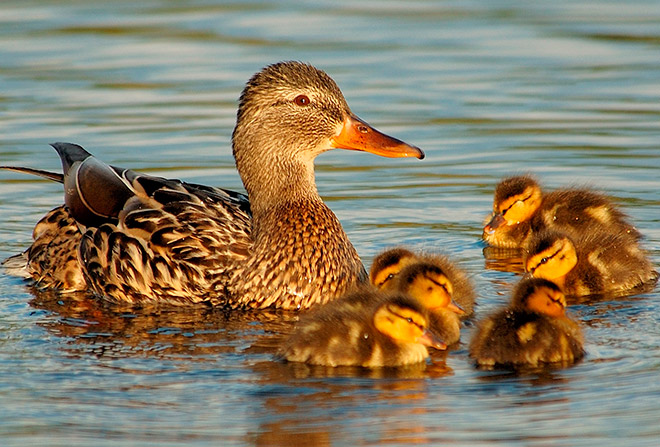 У индюшки - индюшата
У утки - утята
В каких сказках есть домашние животные
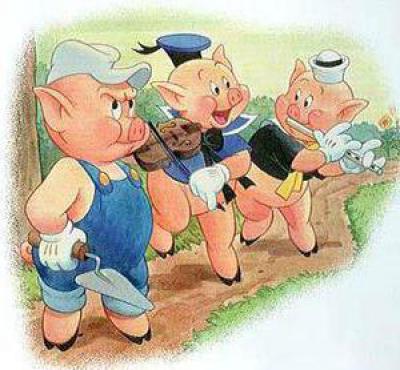 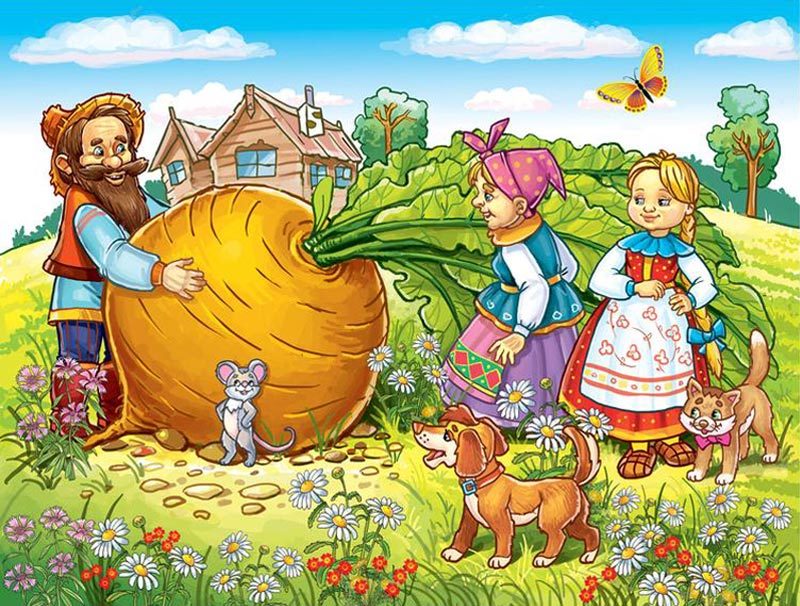 «Репка»
«Три поросёнка»
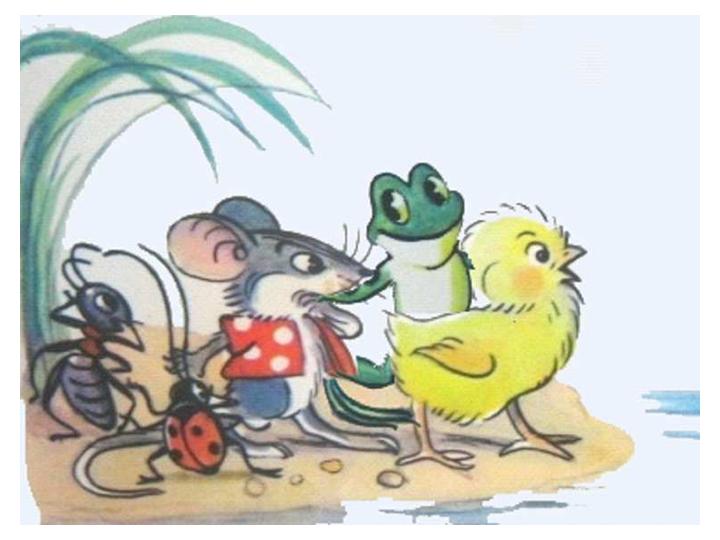 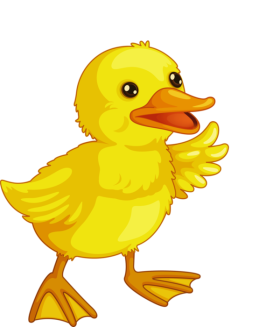 «Теремок»
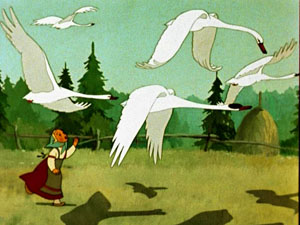 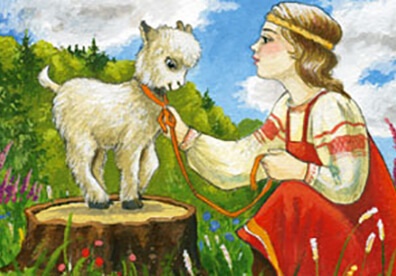 «Гуси – лебеди»
«Сестрица Алёнушка и 
Братец Иванушка»
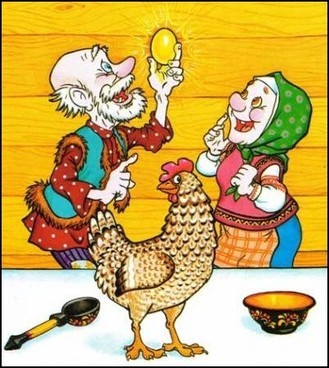 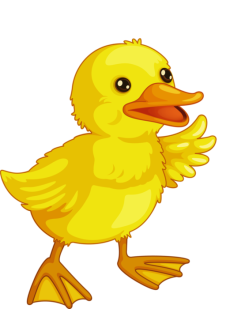 «Курочка Ряба»
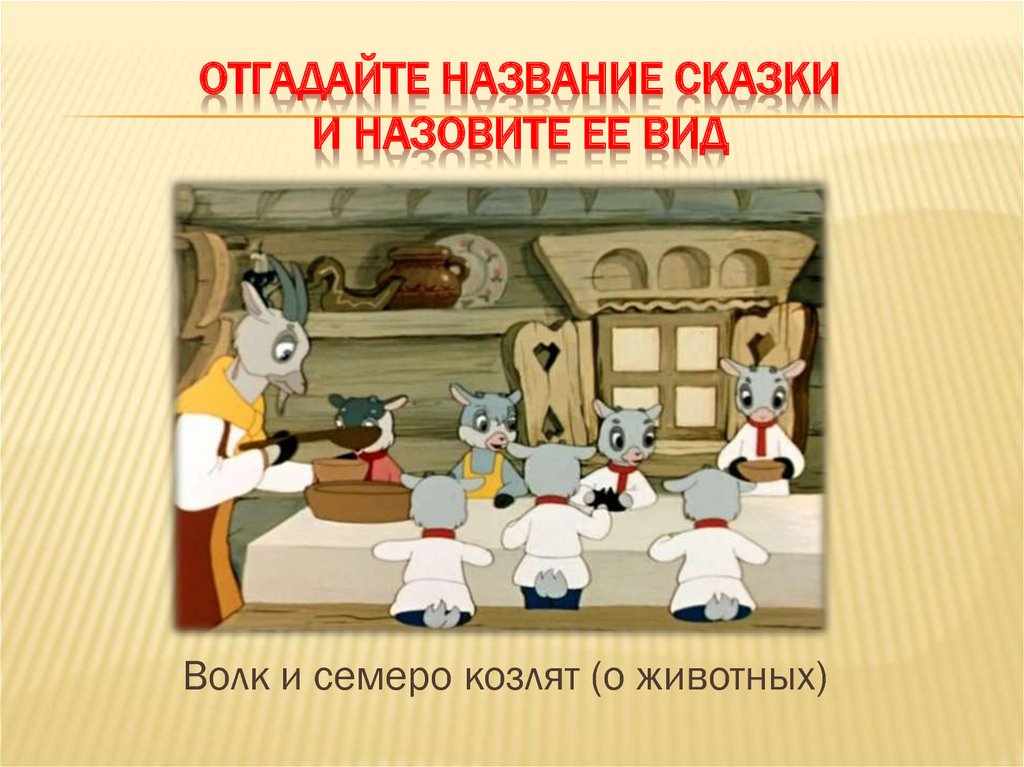 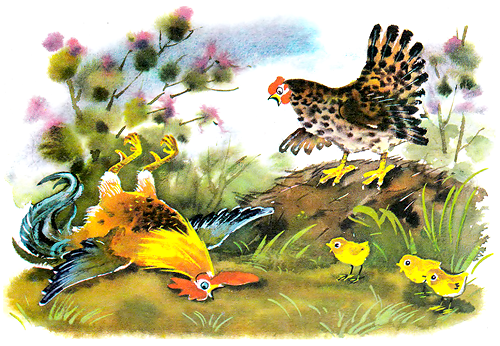 «Петушок и бобовое
Зёрнышко»
«Коза и семеро козлят»
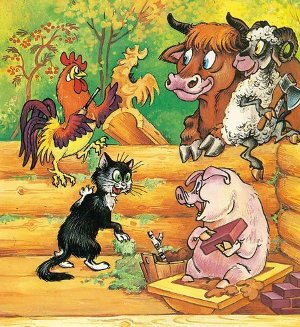 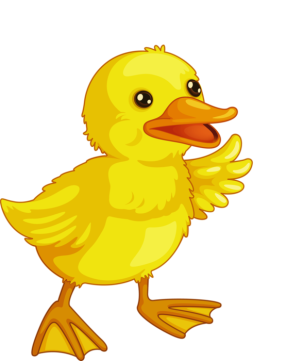 «Зимовье зверей»
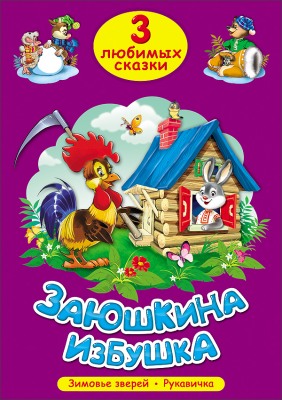 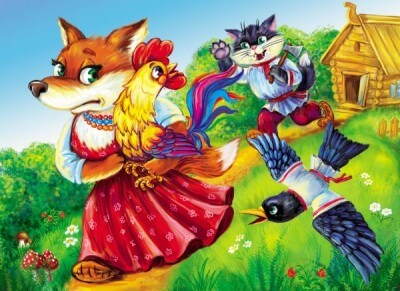 «Заюшкина избушка»
«Кот, петух и лиса»
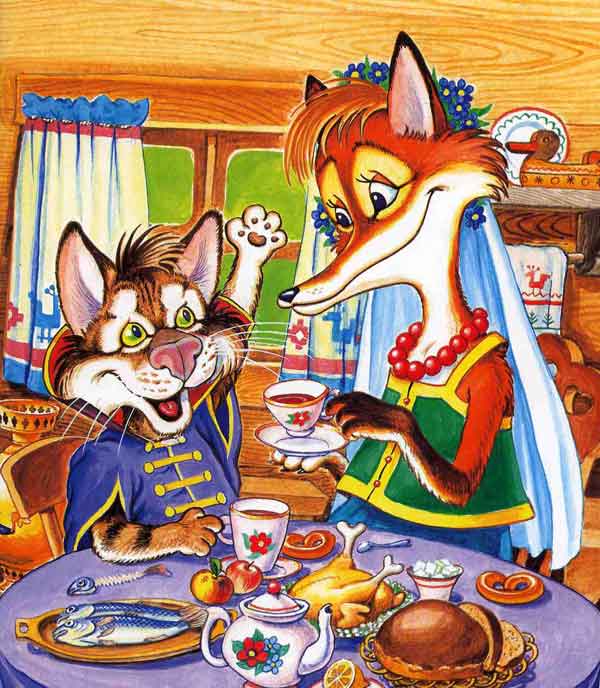 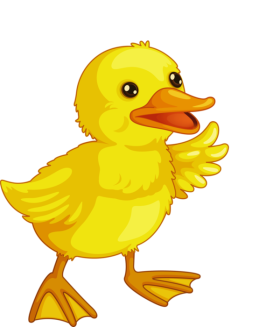 «Кот Котофеевич»
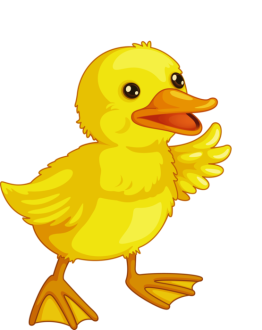 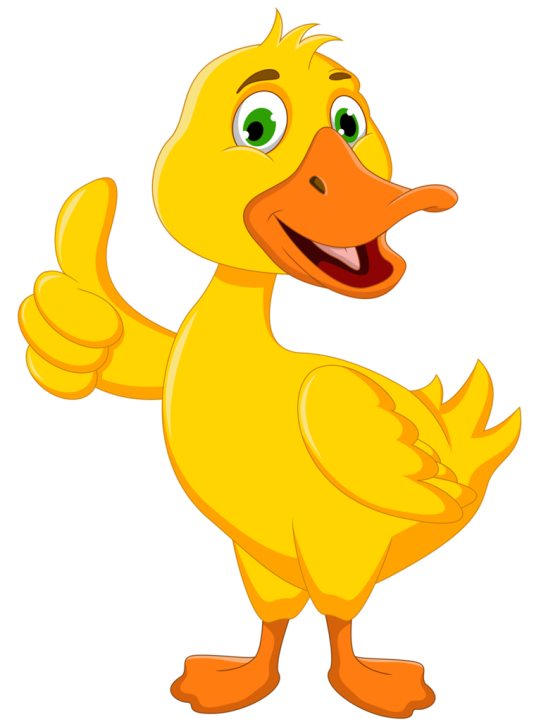 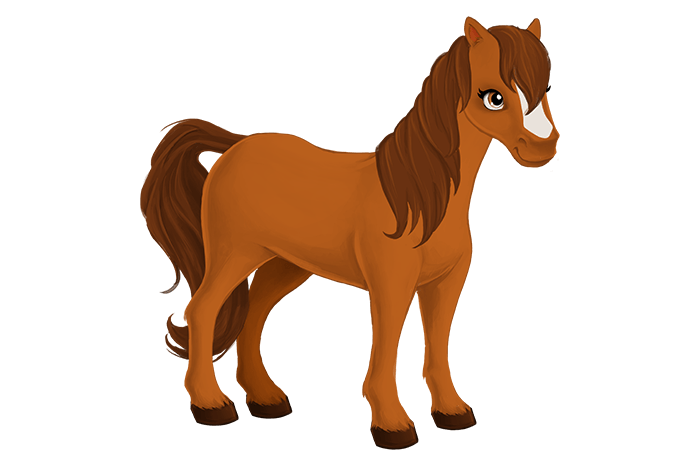 Молодцы!
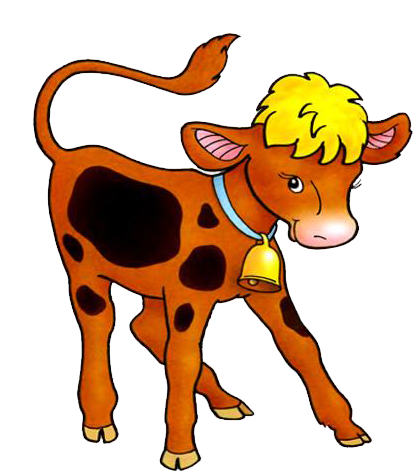 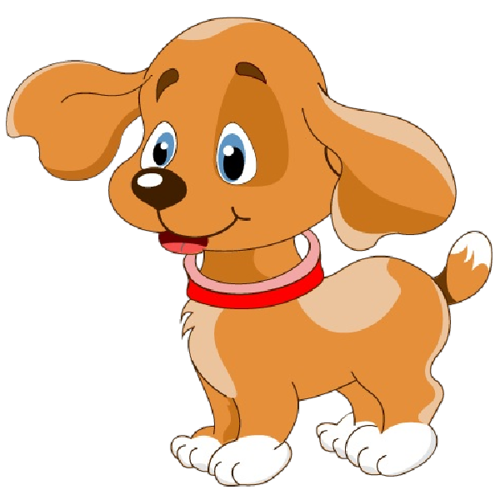